Screws
Simple Machines
Screws are used to hold things together or to help lift heavy objects
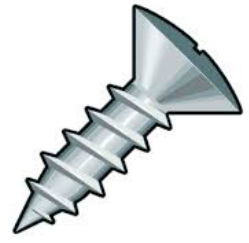 What is a screw?
Click here to load video 
on YouTube
Click here to load video 
on mocomi.com
What is a screw?
Screw: a simple machine that is used to change circular motion into linear motion
As a screw twists, it is drawn forward
The head of a screw is twisted, spinning the threads and causing the screw to move forward
head
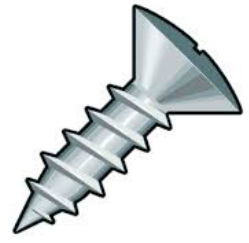 threads
The threads move into an object, pulling it together with the screw
The rotation of the screw makes the shaft move forward further into the object
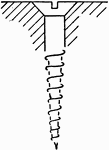 motion
force
What are some examples of screws you might see in your daily lives?
What are some examples of screws you might see in your daily lives?
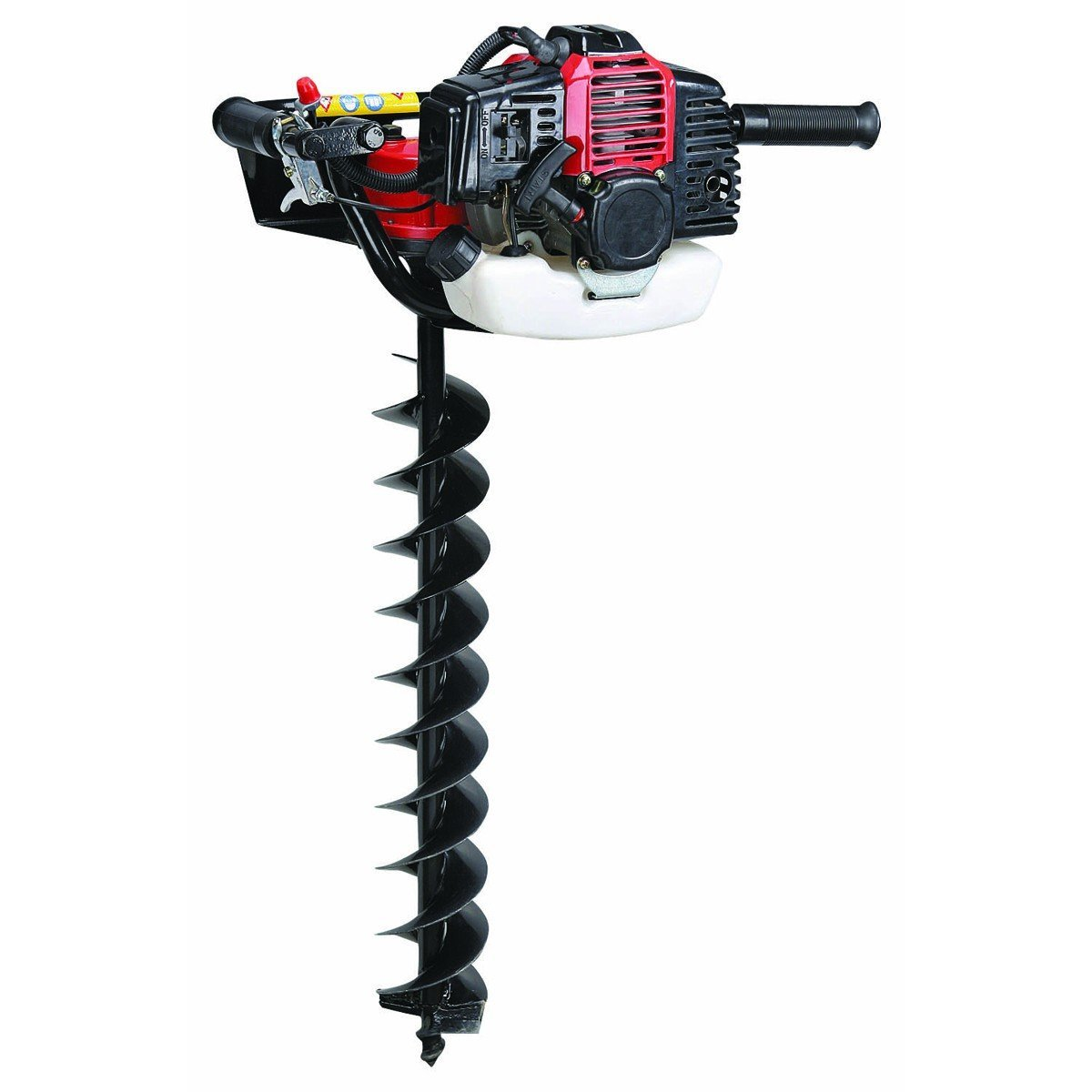 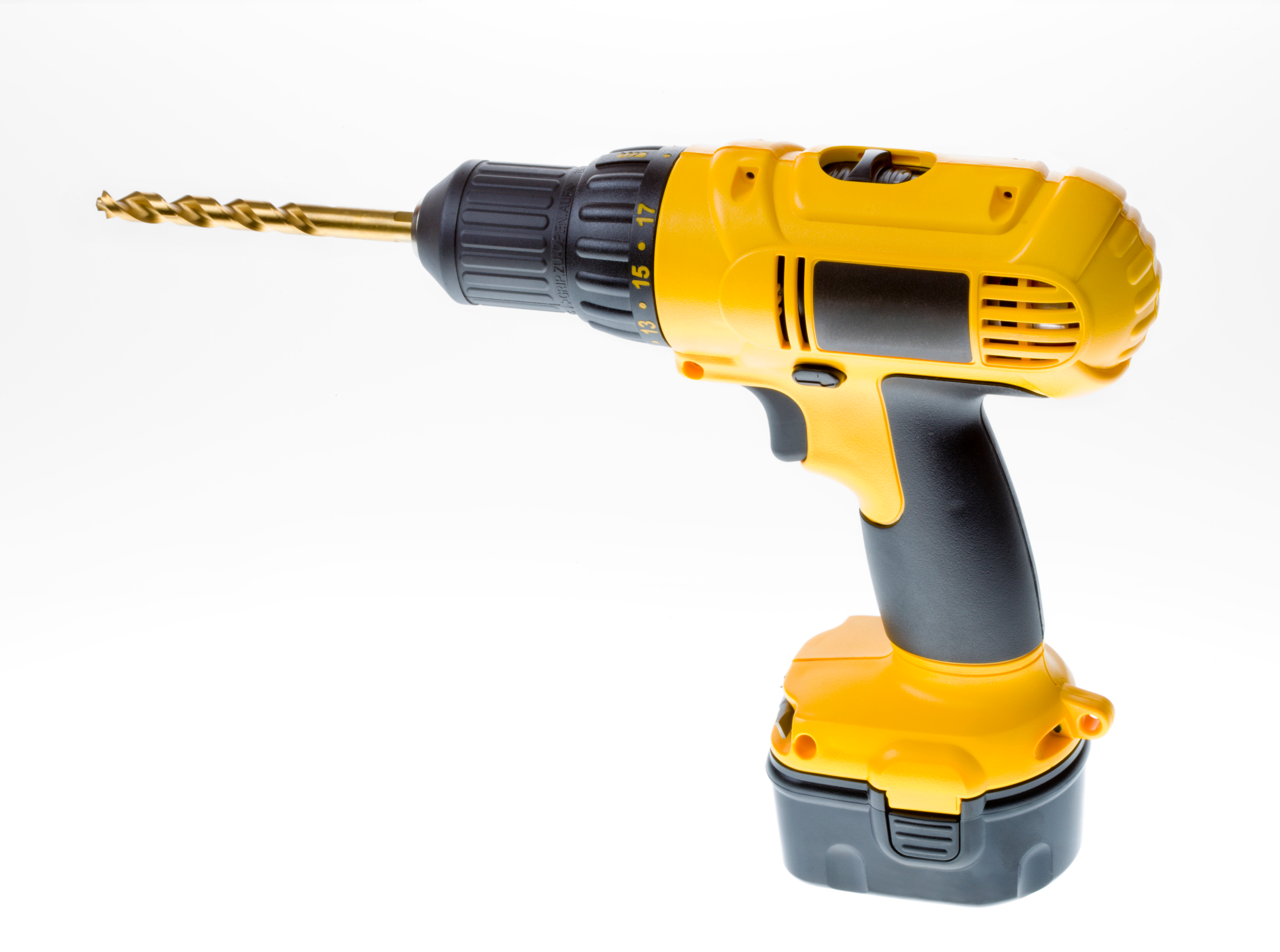 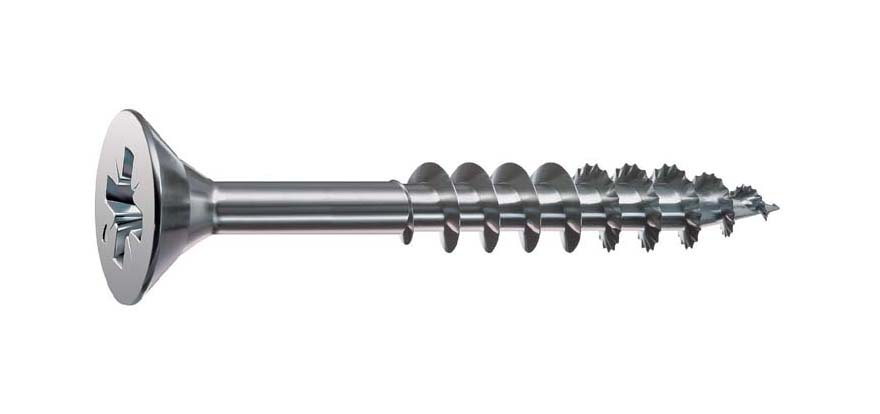 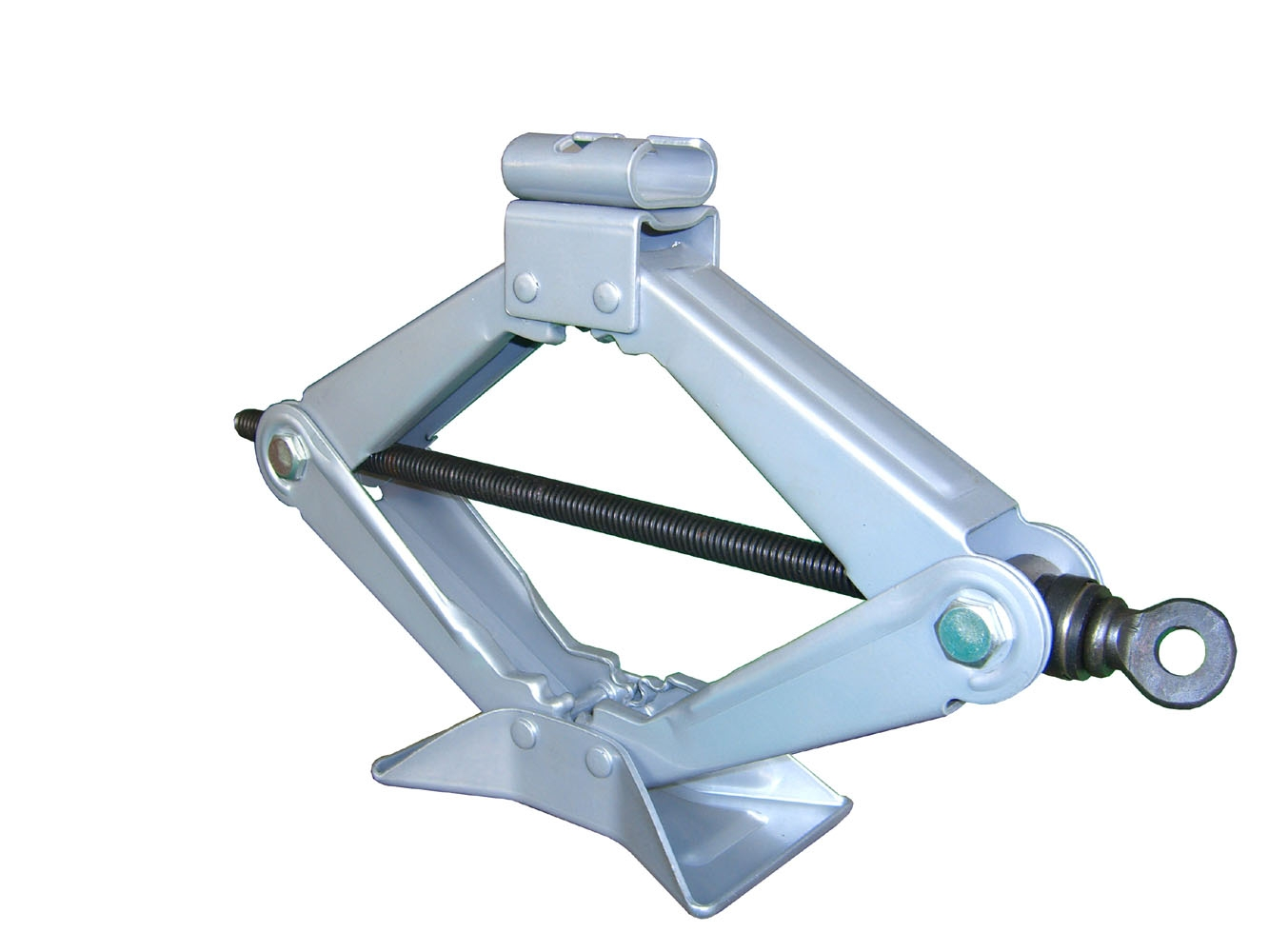 Screws are used when there is very little space to move objects around

Using a screw allows you to move something forward or backward using circular movement
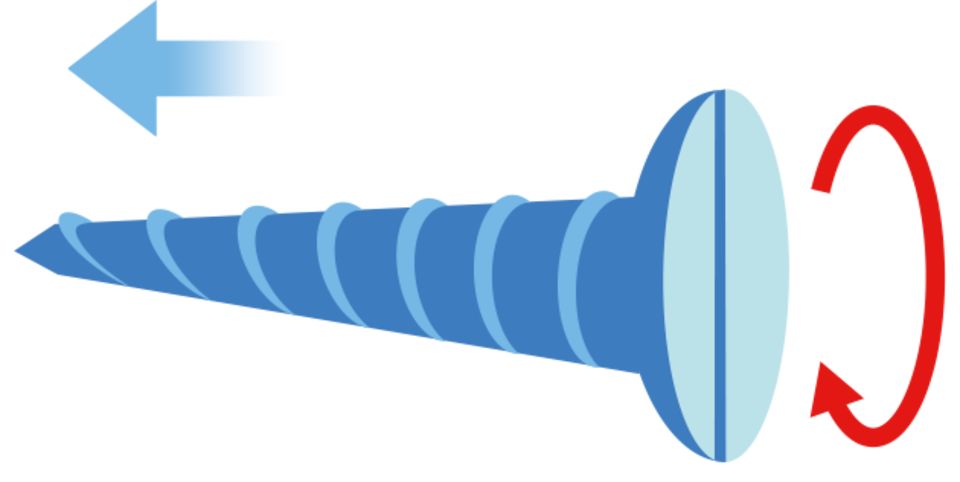 Screws allow you to apply force while the simple machine remains in place

Even in tight spaces, large amounts of force can be generated!
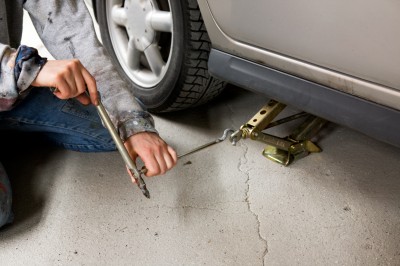 Types of Screws
Threads: the spiral part of a screw that wraps around the central cylinder 

Wider and closer threads give more strength to every twist!
Types of Screws
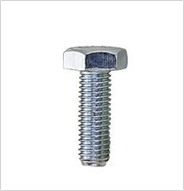 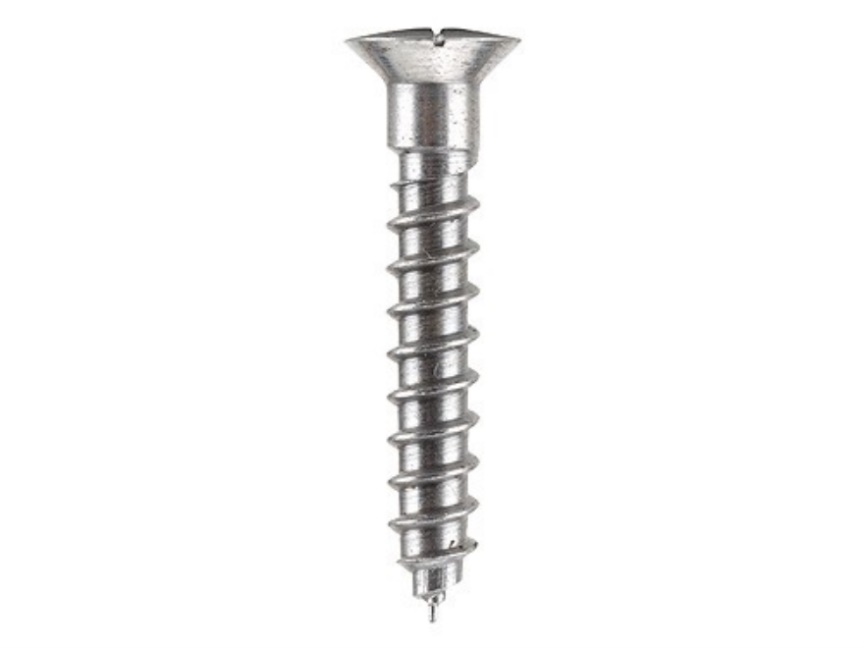 large threads
small threads
Let’s try it!
Use different types of screws to move different weights!
Write down your observations